Federal Hocking
A Walk Through The School Garden
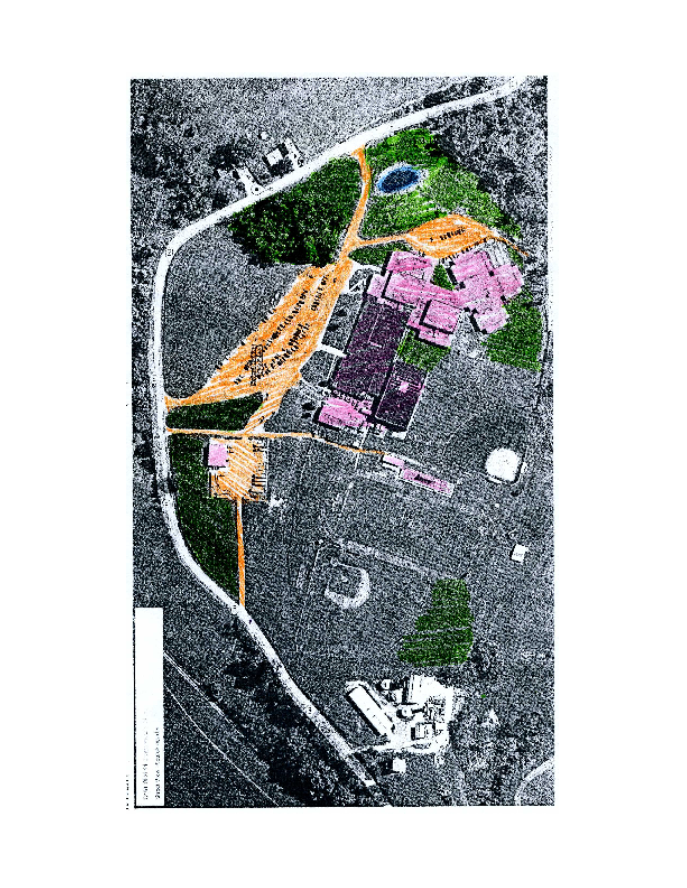 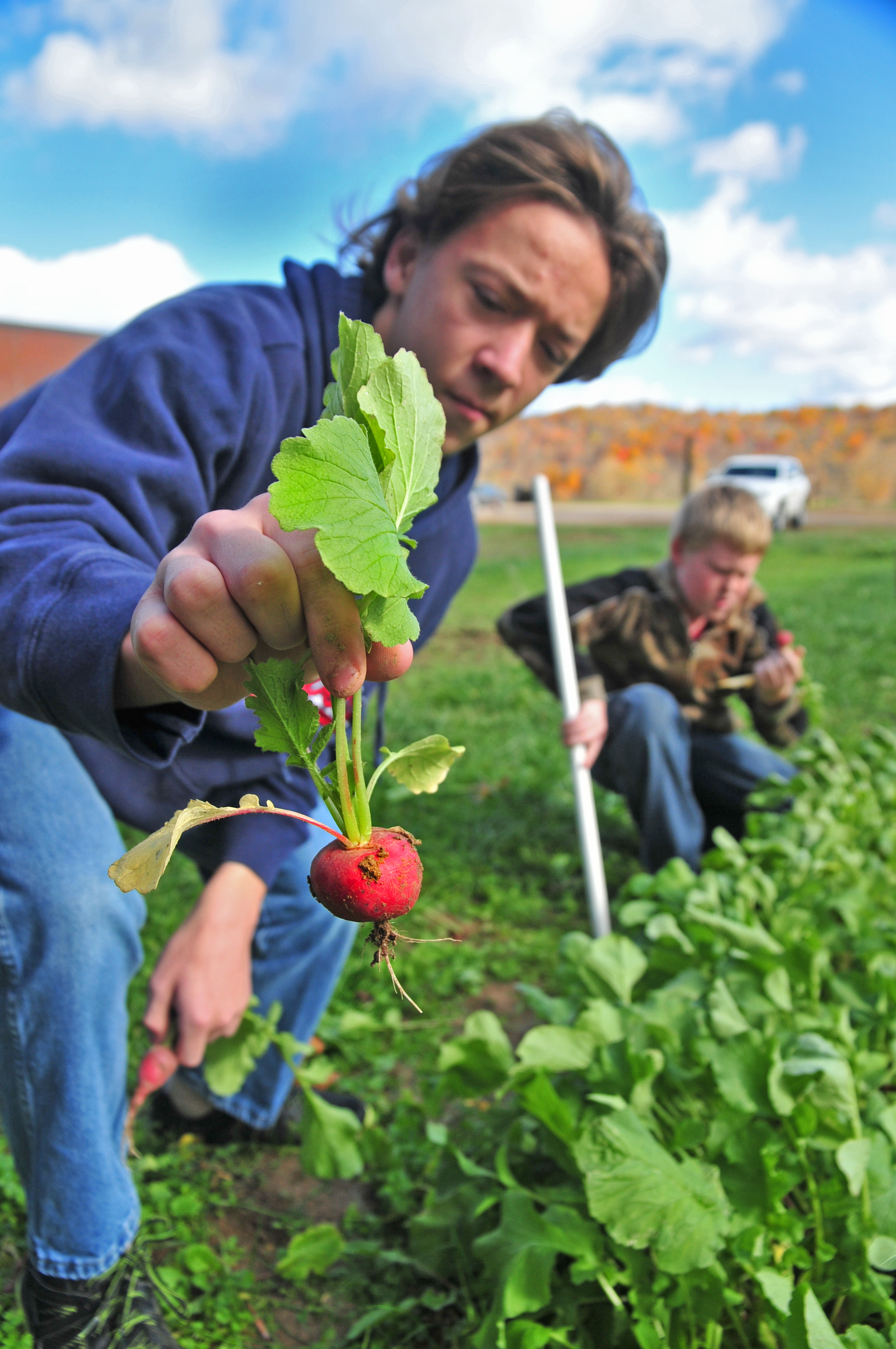 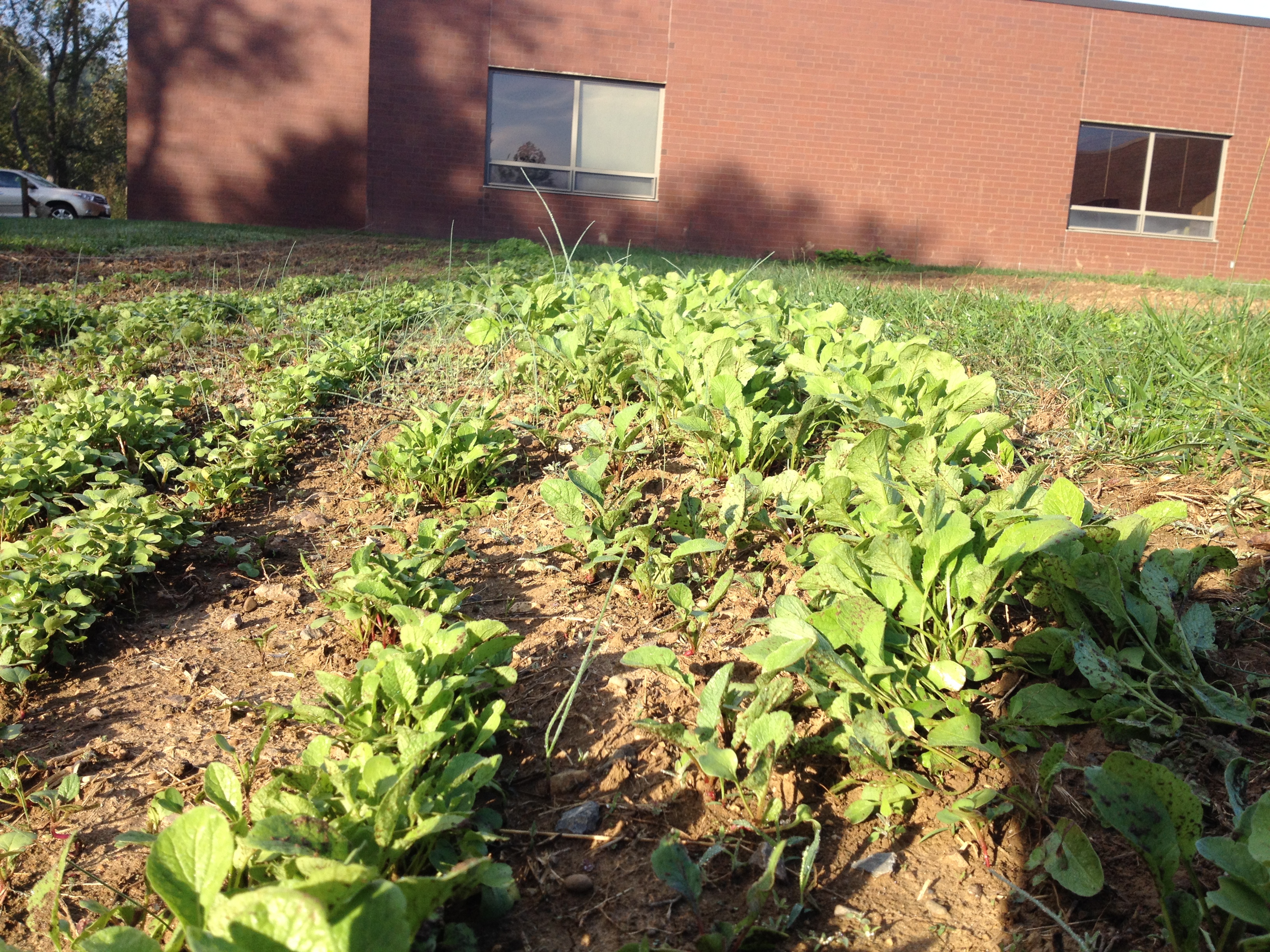 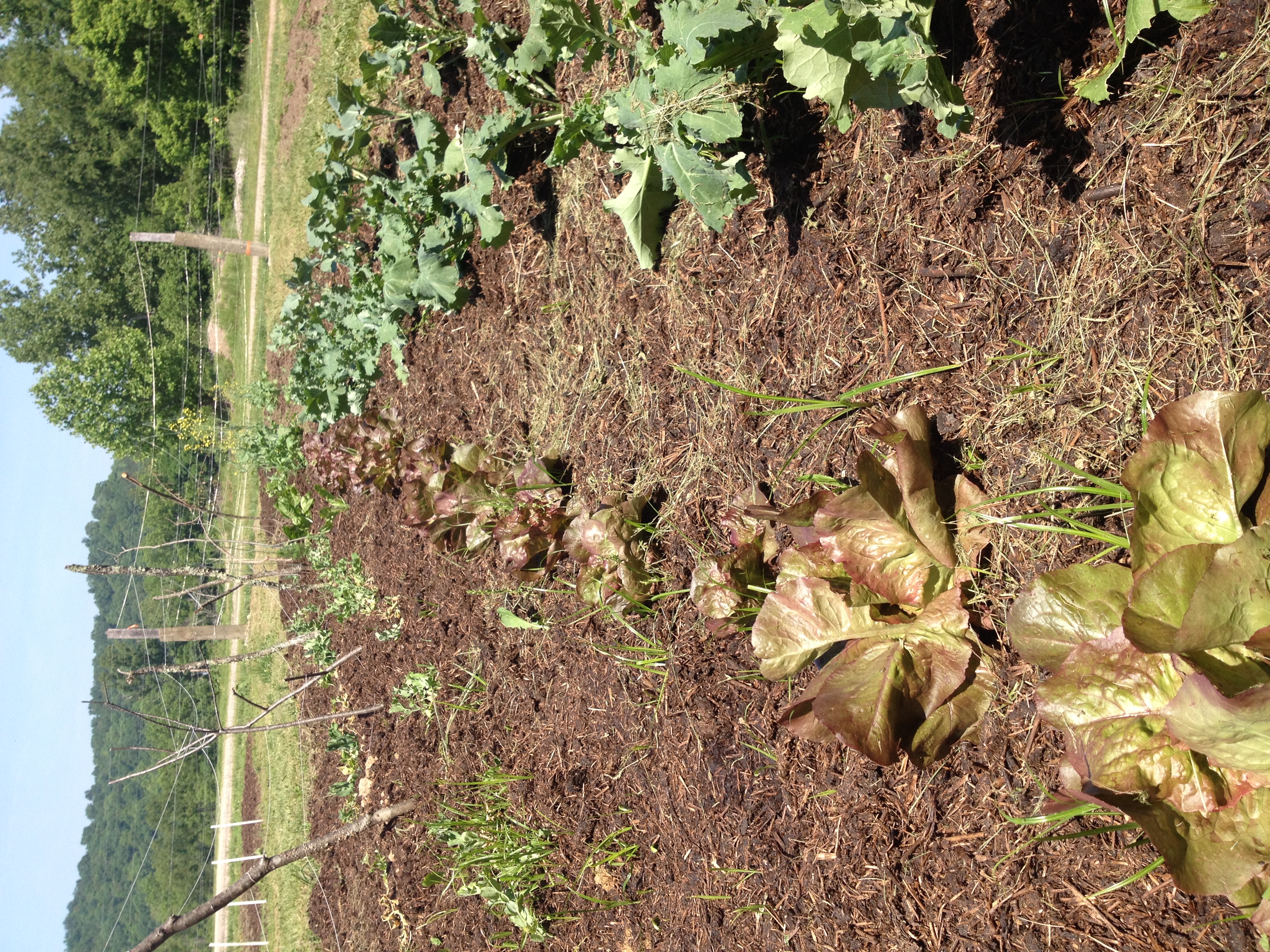 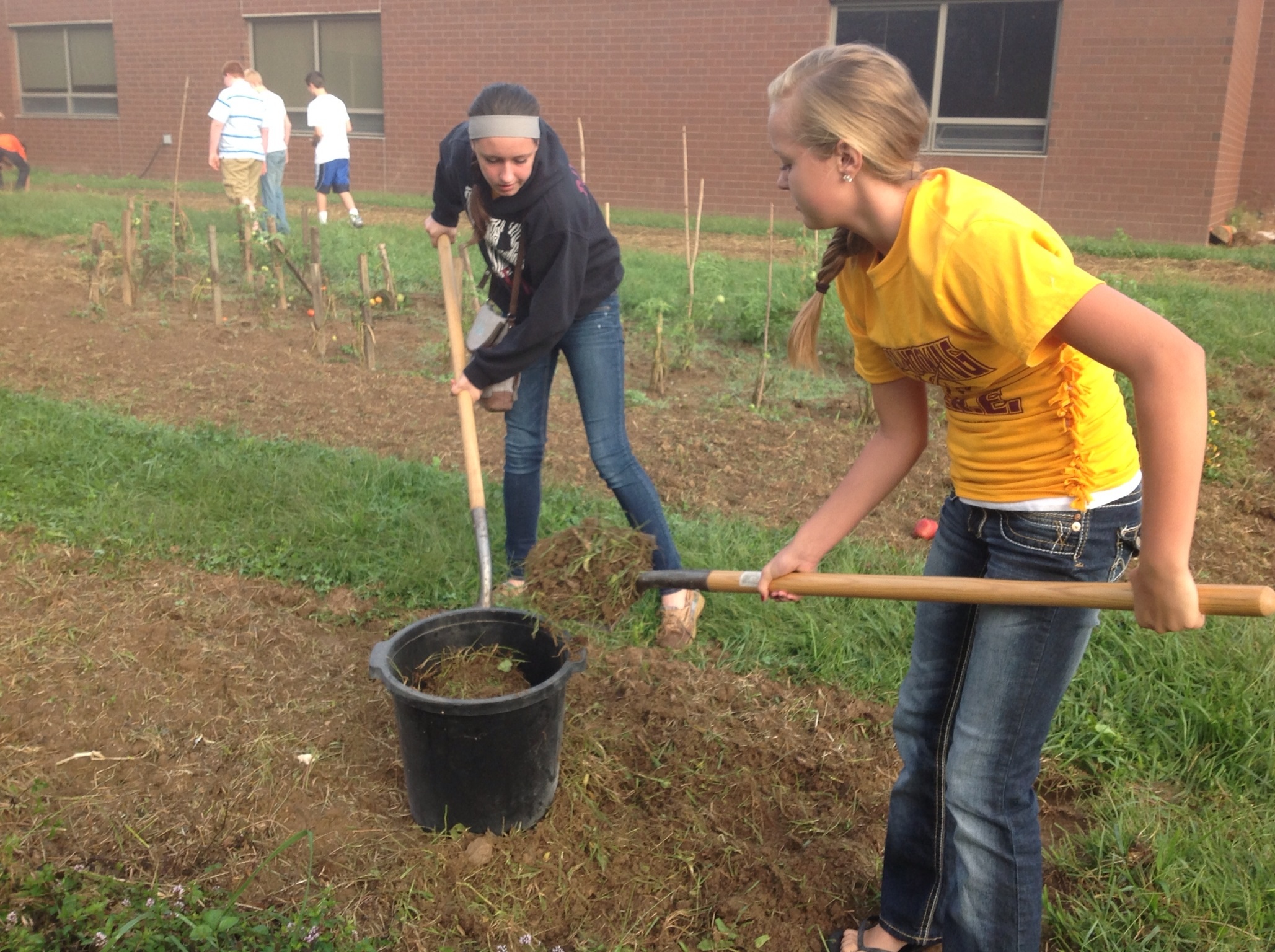 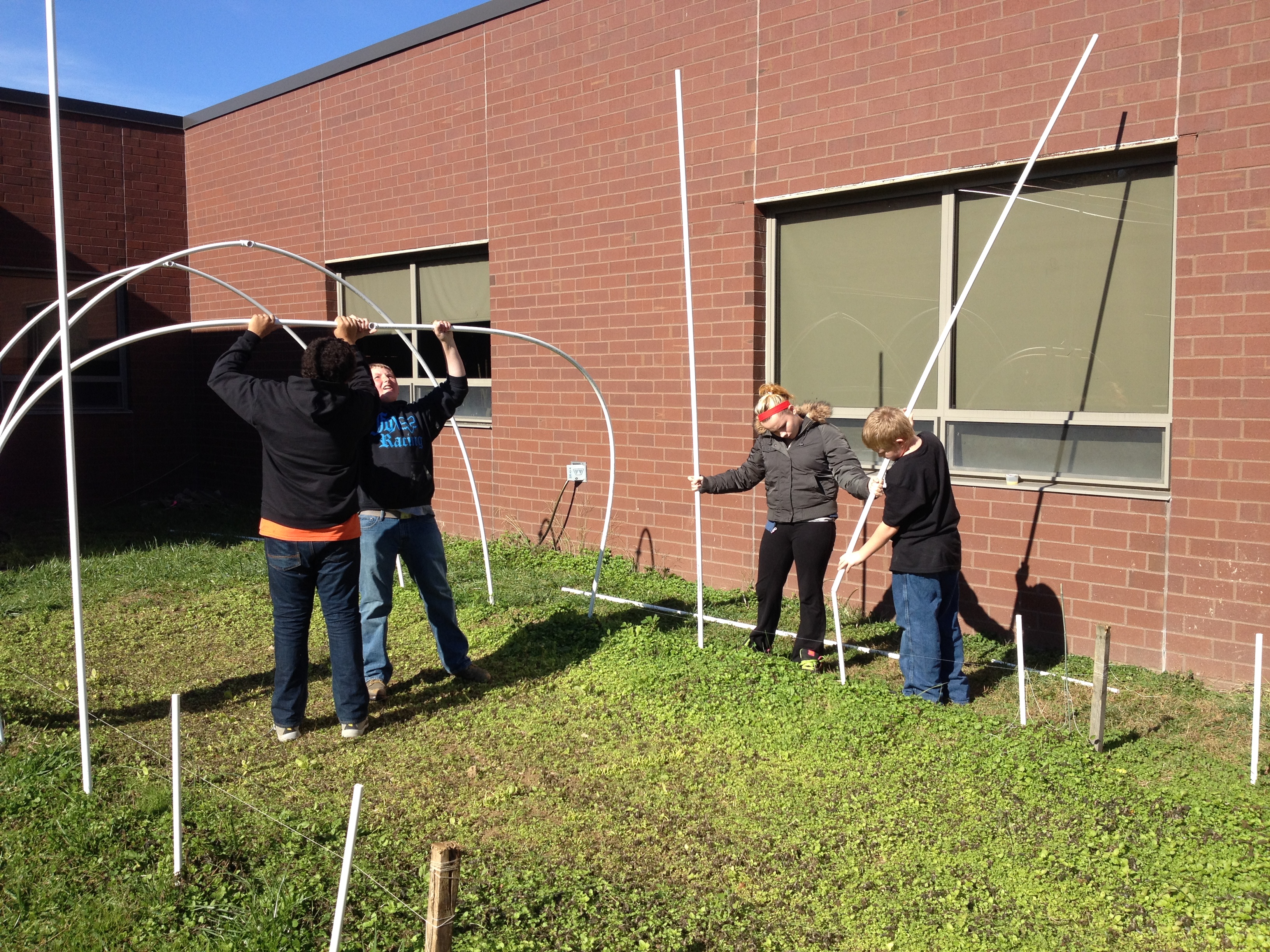 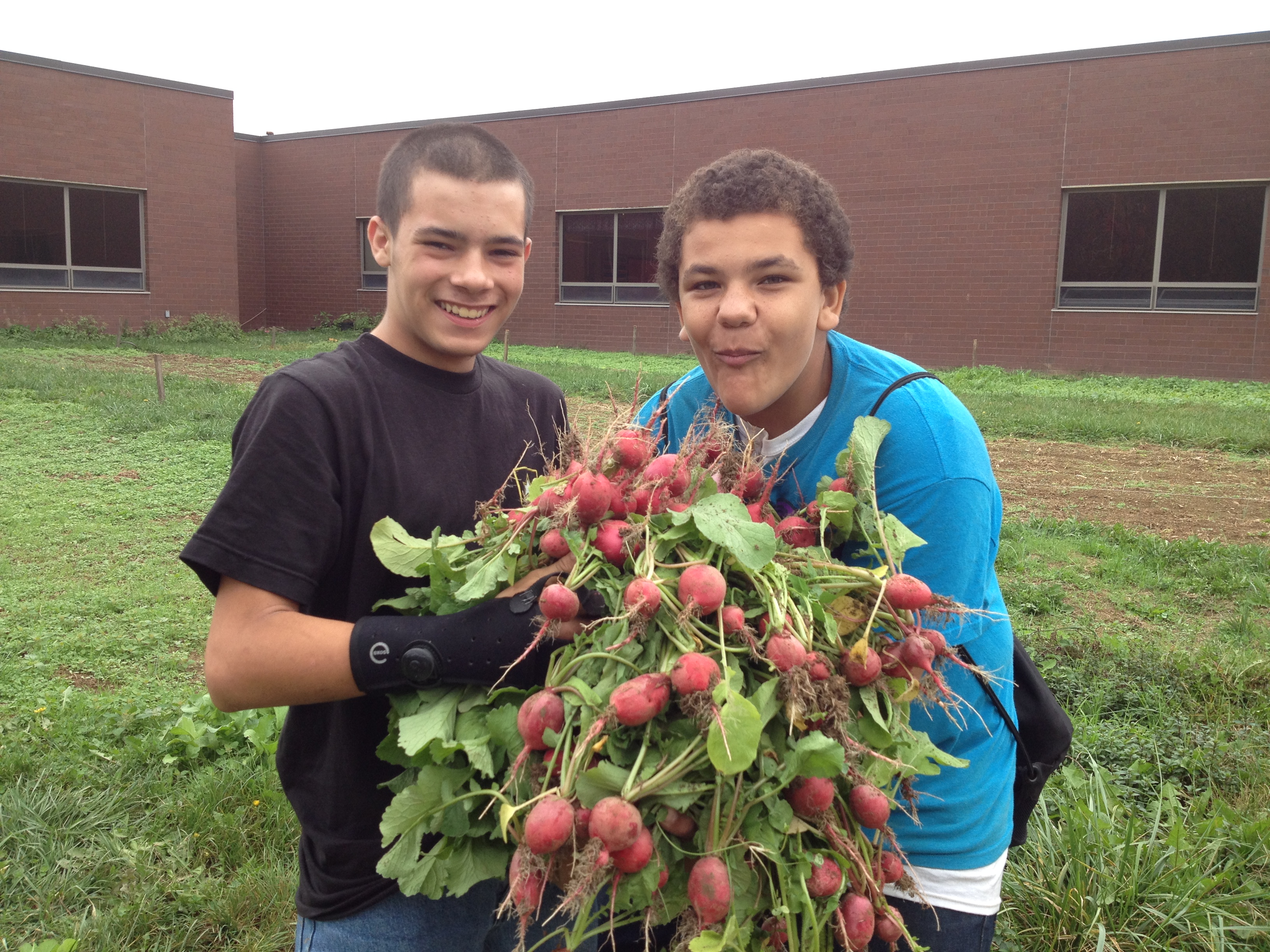 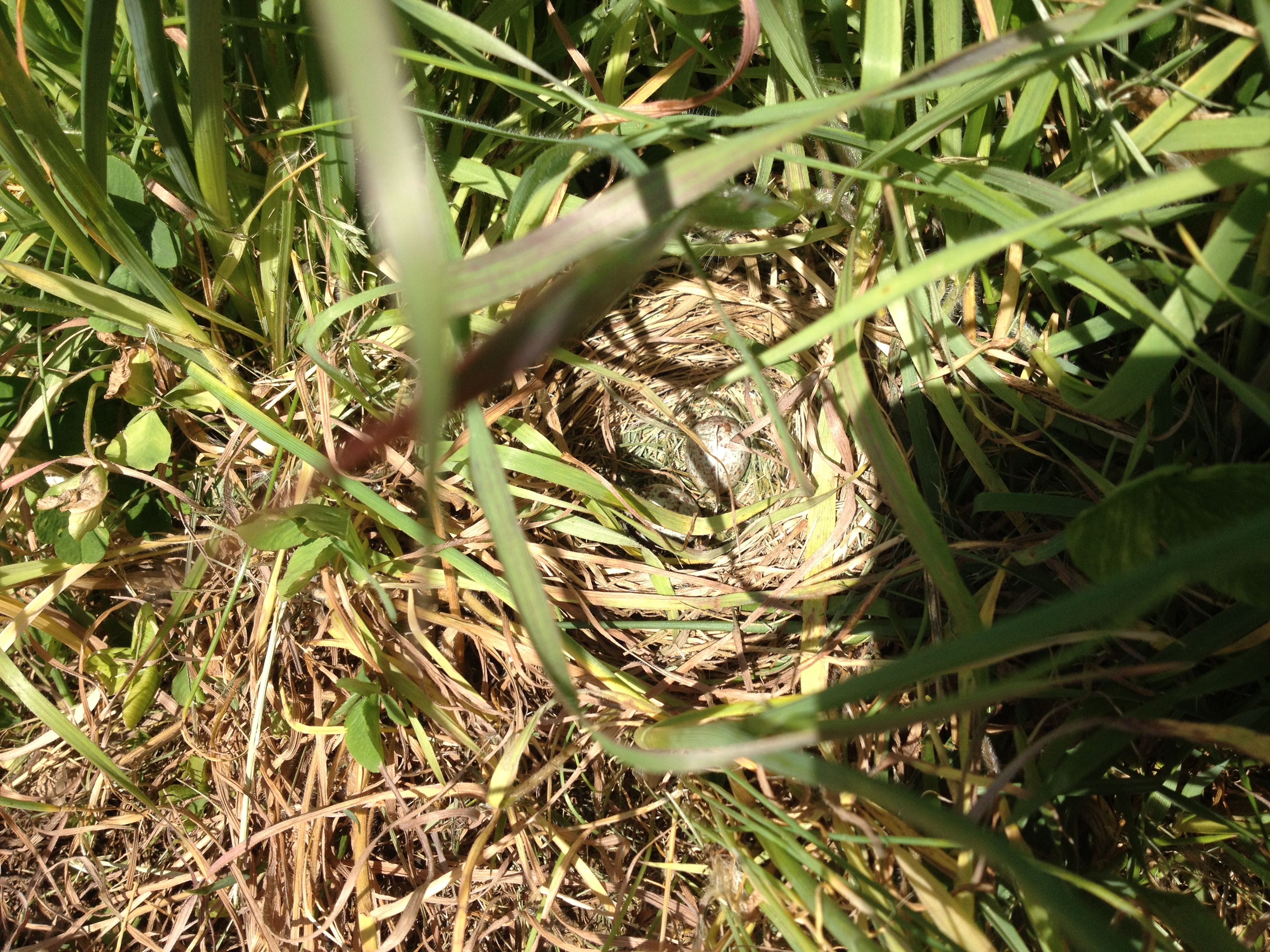 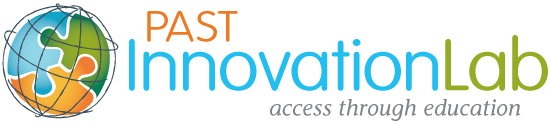 Fairfield County Educational Service Center
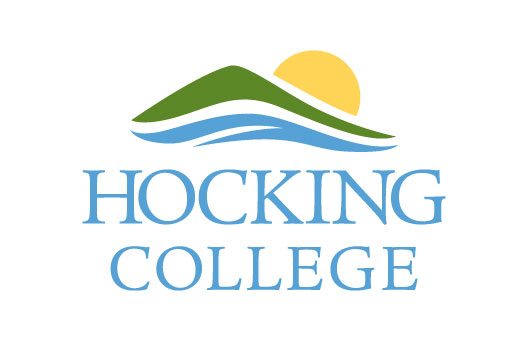